Steigerwald results reported in SPIN 2000
JLab measurements in June 2012
	after 12 years good agreement
	Results depend on (energy=same, targets=same, TOF cut=same)
Do we agree at a precision level?
	similar at few percent, but what about <1% ???  => motivates experiment
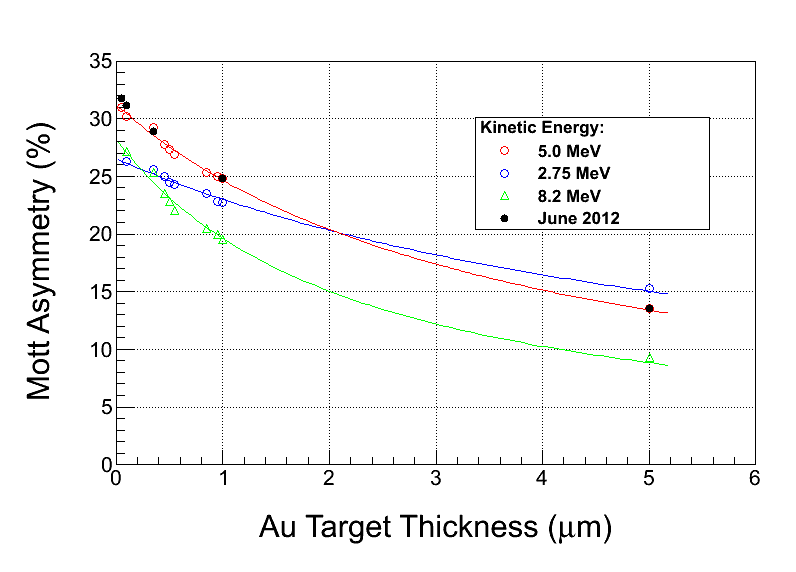 Significance of target thickness
	Our vendor Lebow claims 10% absolute and 2% relative to foil
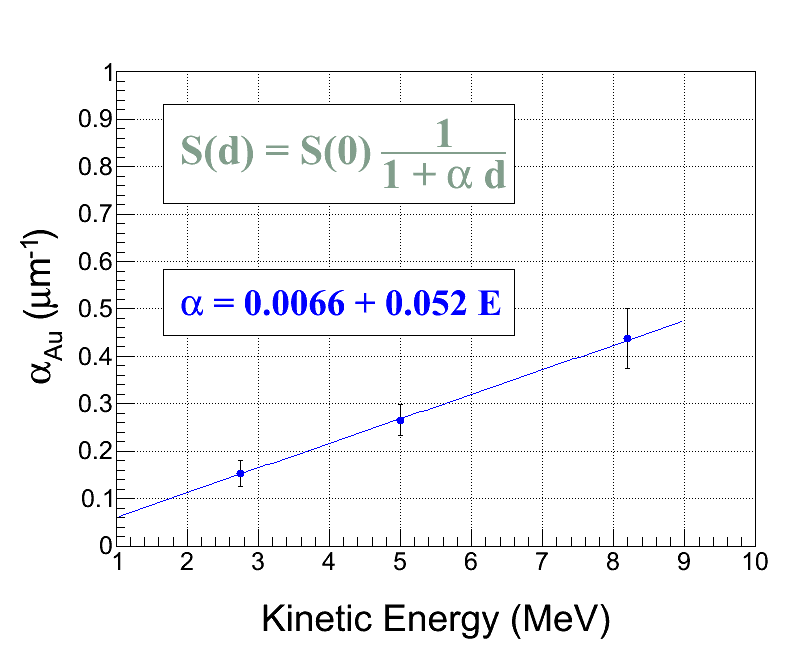 dS(d)/S(d) = (-b * ad) / ( 1+ ad), where b = dd/d
dS(d)/S(d) = (-b * ad) / ( 1+ ad), where b = dd/d
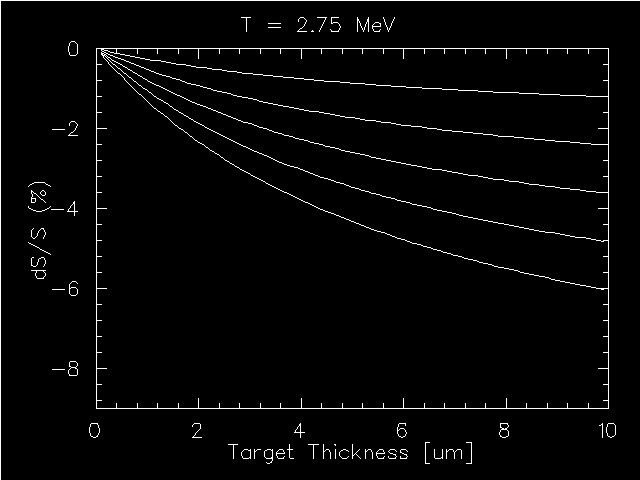 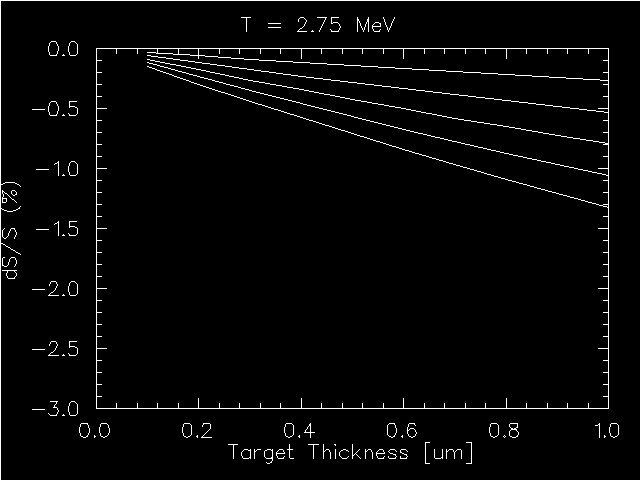 0 – 10 mm
0 – 1 mm
b
2%
4%
6%
8%
10%
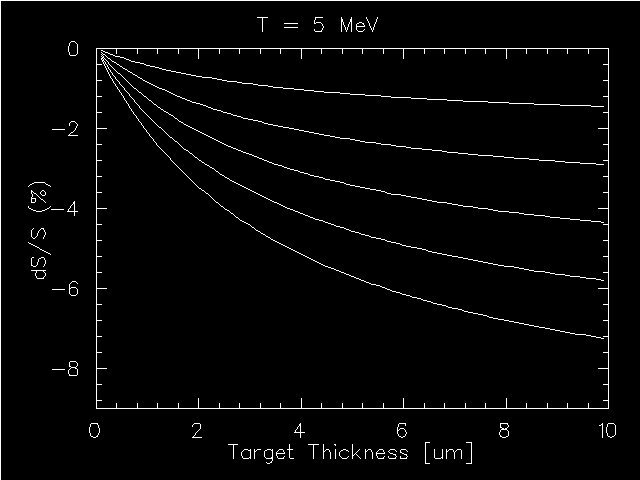 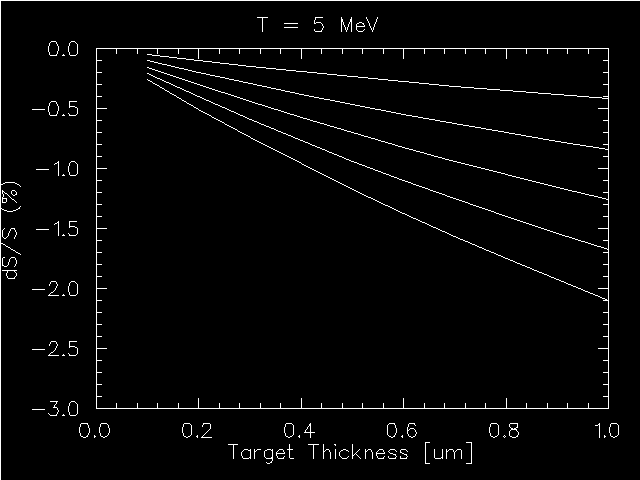 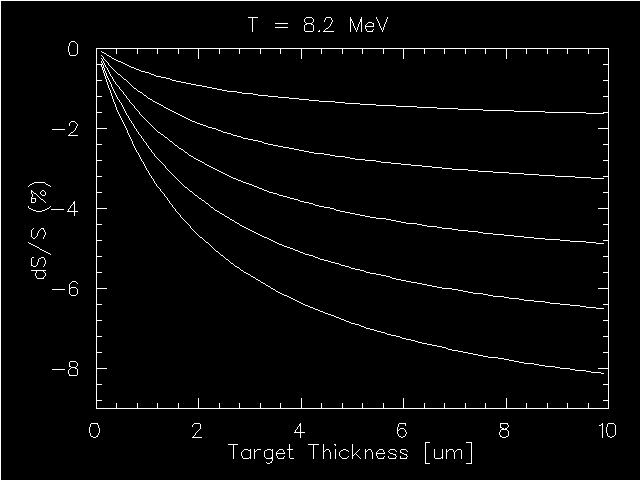 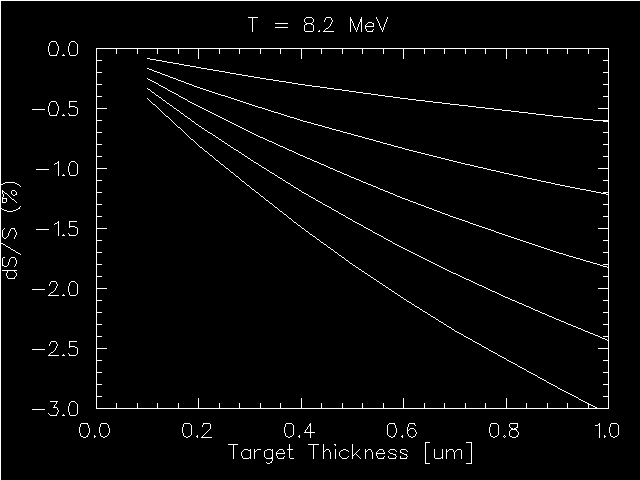 Thermionic SEM images :
	encouraging, consistent with vendor claim
	in future will co-deposit onto Si wafer
	employ field emission SEM  (1 nm = 0.001 mm resolution)
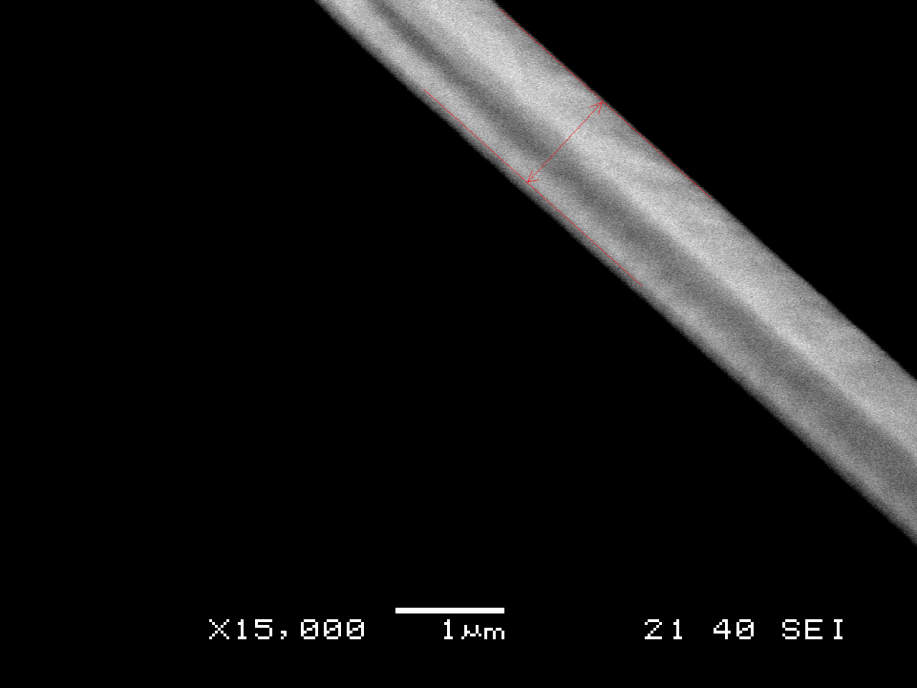 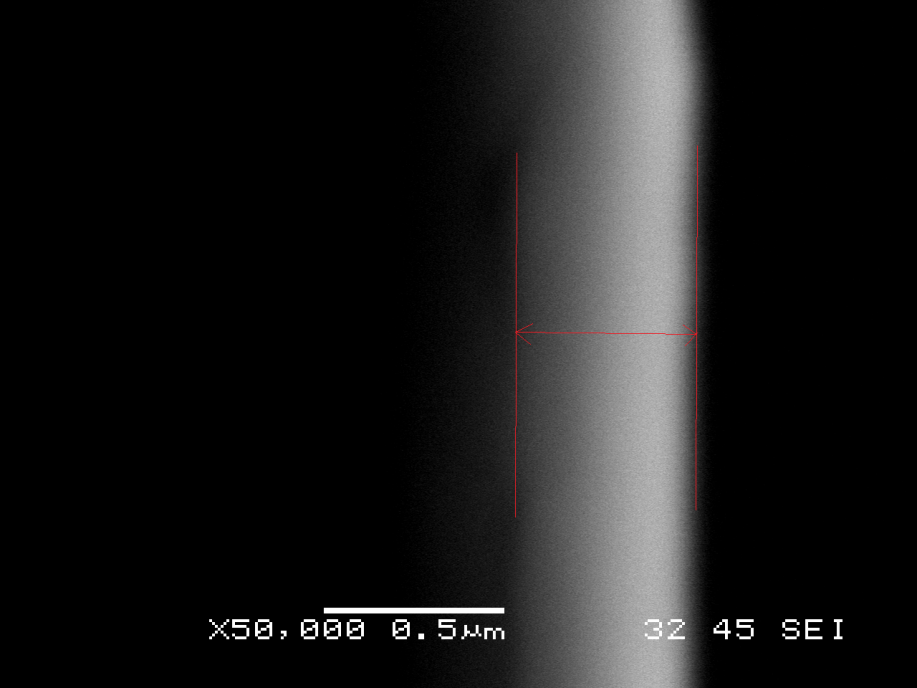 Initial electron beam condition before and after the target
105 e- pass 1um Au target & illuminate 1” thick dump : Cu, Al, C, Be
Units are millimeters and MeV/c unless stated
Electrons are RED and Photons are GREEN unless stated
Particles entering target (z = -1)
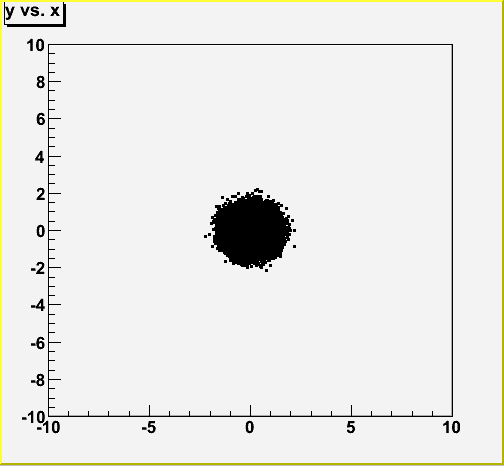 Pencil Beam
Pz = 5.5 
Px = Py = 0
sx = sy = 0.5 
spx = spy = 0
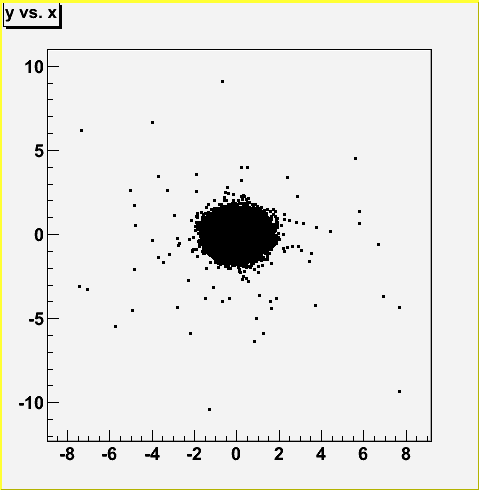 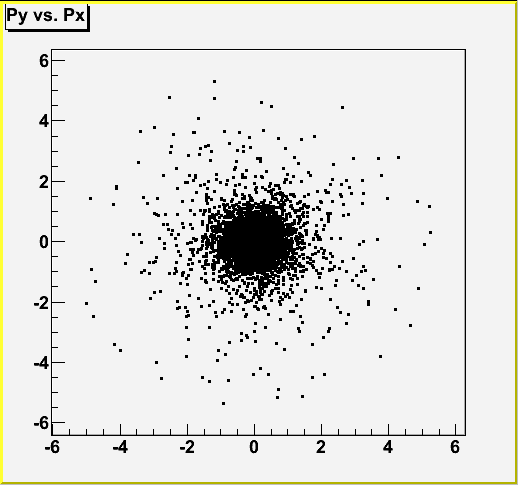 Particles exiting target (z = 1, R=12.7)
Electron and photon spatial distributions in front of dump (going to or coming from)
1 mm upstream of Dump
Copper (Z=29)
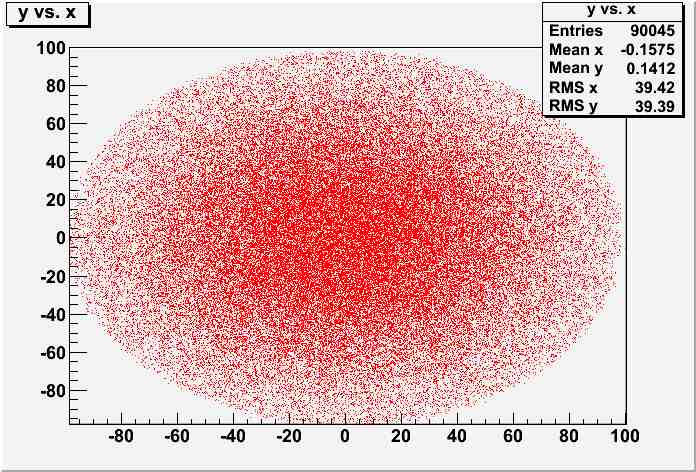 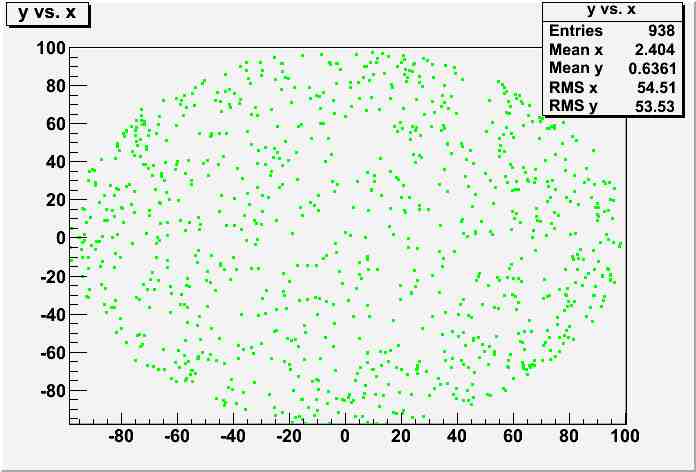 Pz>0
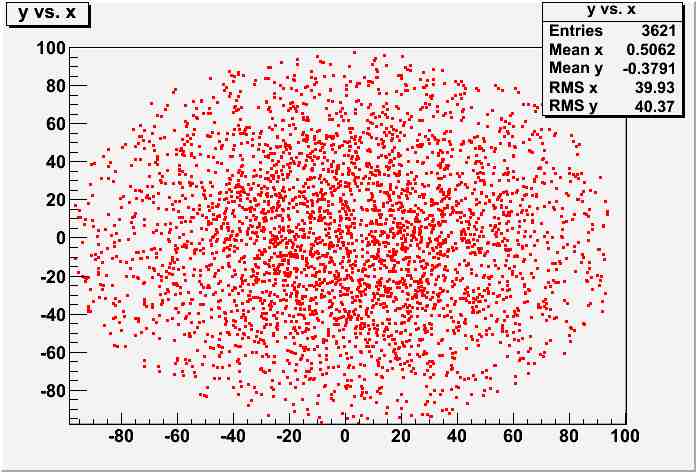 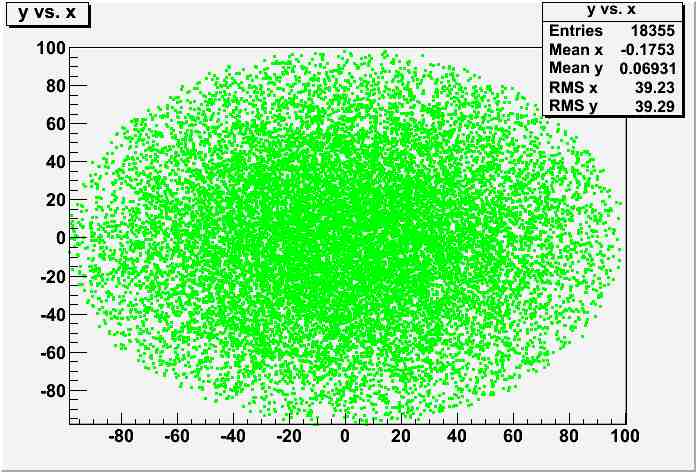 Pz<0
1 mm upstream of Dump
Aluminum (Z=13)
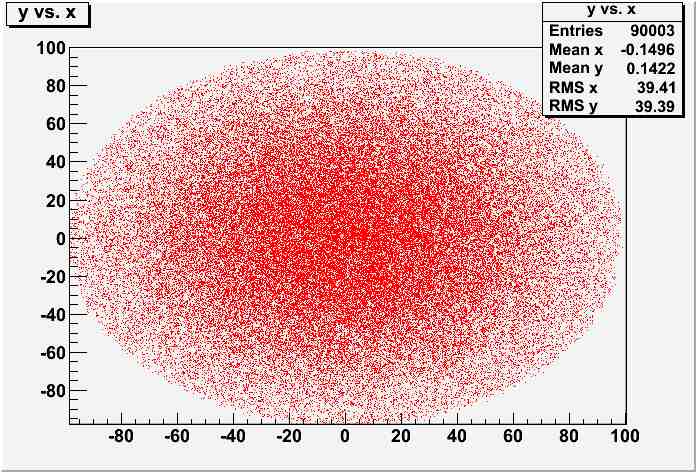 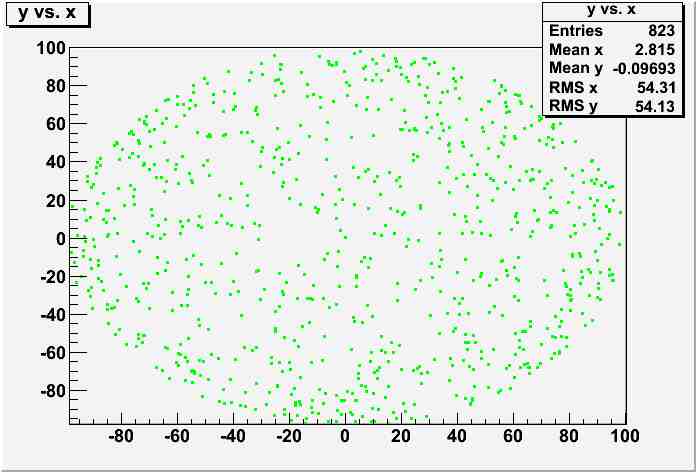 Pz>0
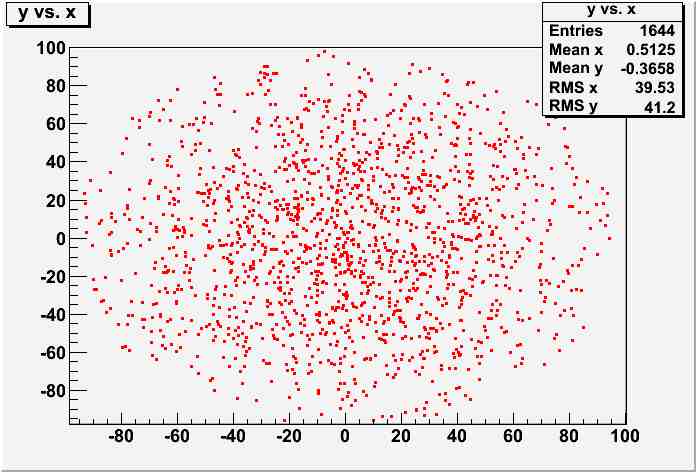 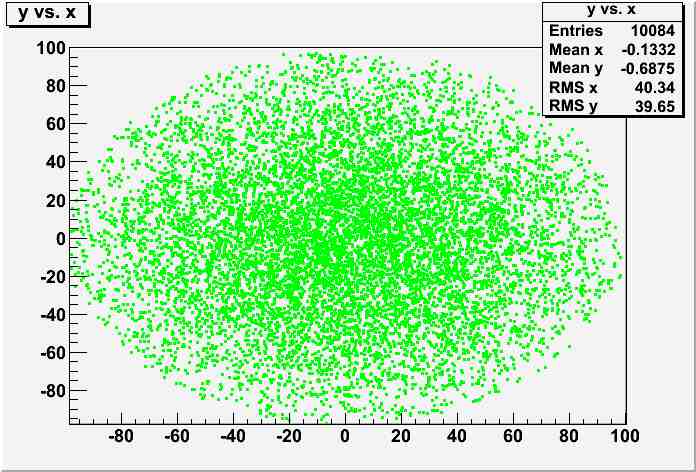 Pz<0
1 mm upstream of Dump
Carbon (Z=6)
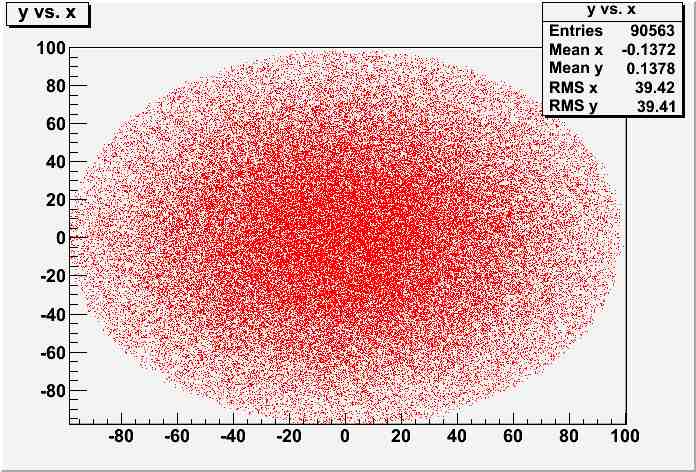 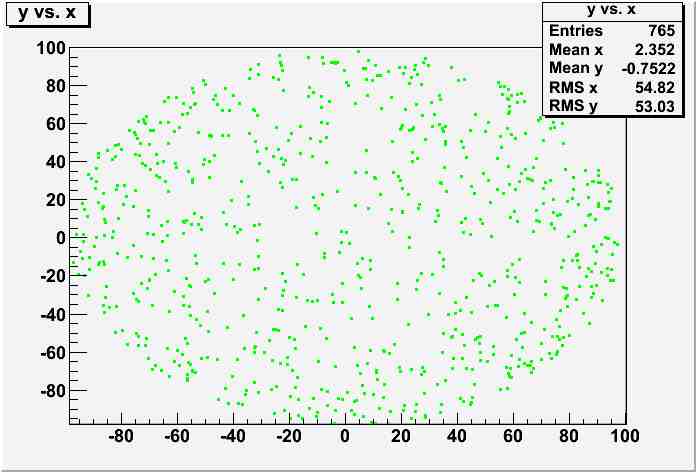 Pz>0
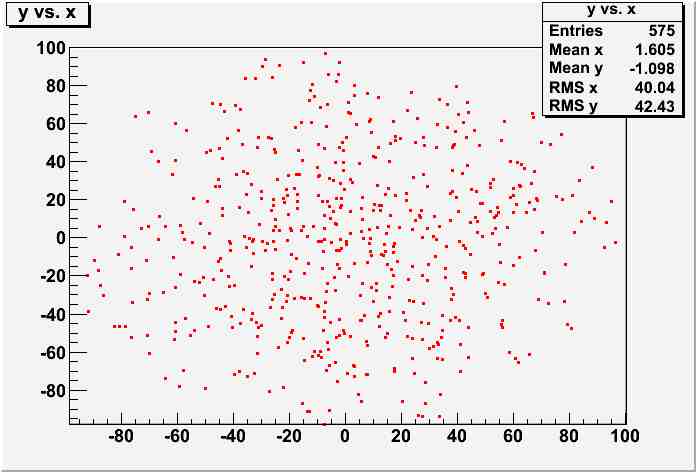 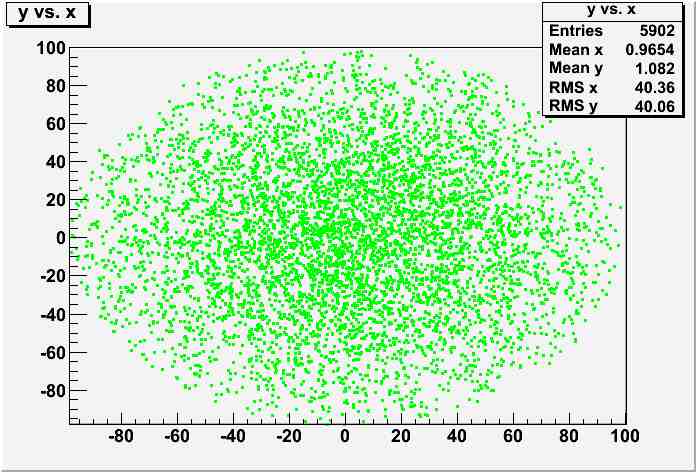 Pz<0
1 mm upstream of Dump
Beryllium (Z=4)
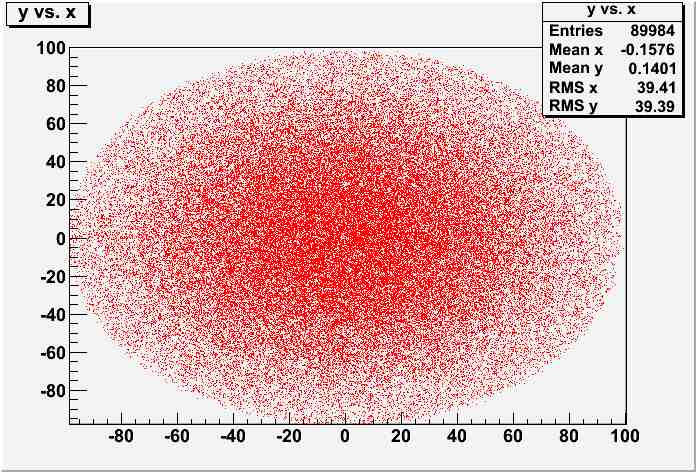 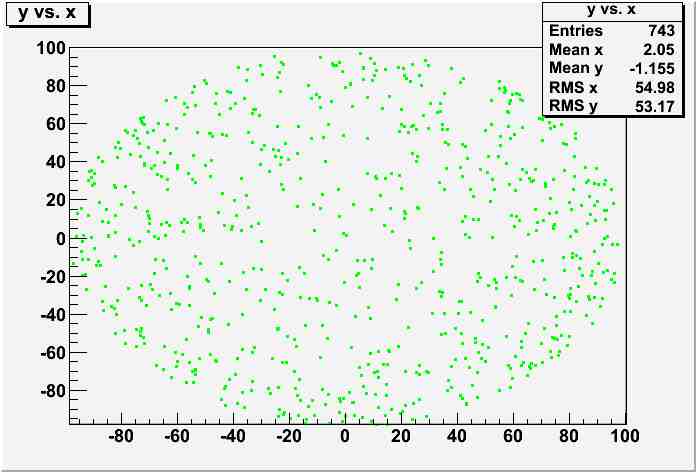 Pz>0
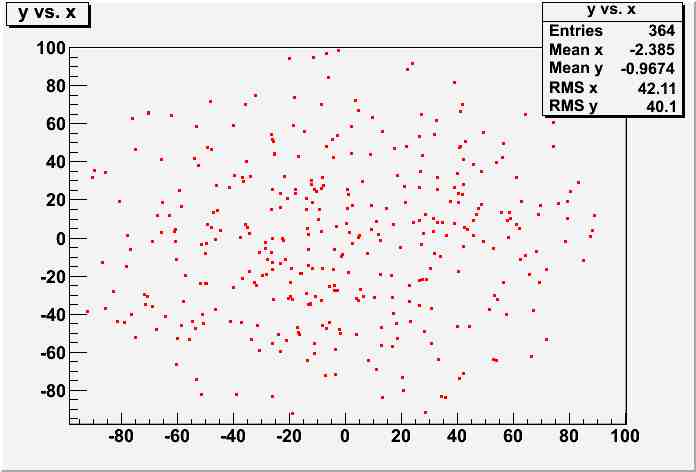 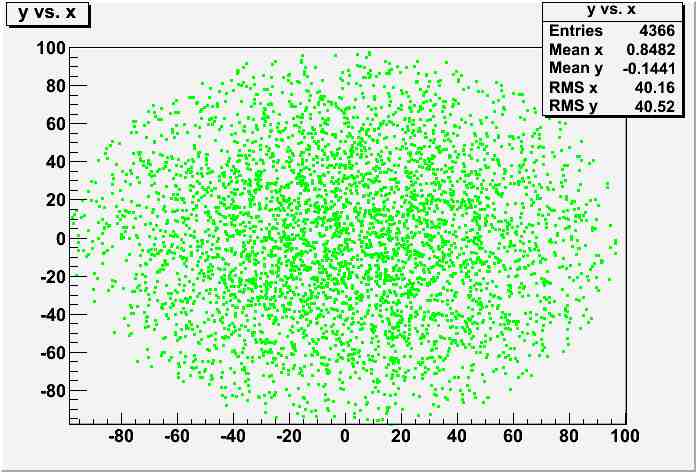 Pz<0
Electron and photon momentum distributions in front of dump returning toward target
Electrons with Pz < 0
1 mm upstream of Dump
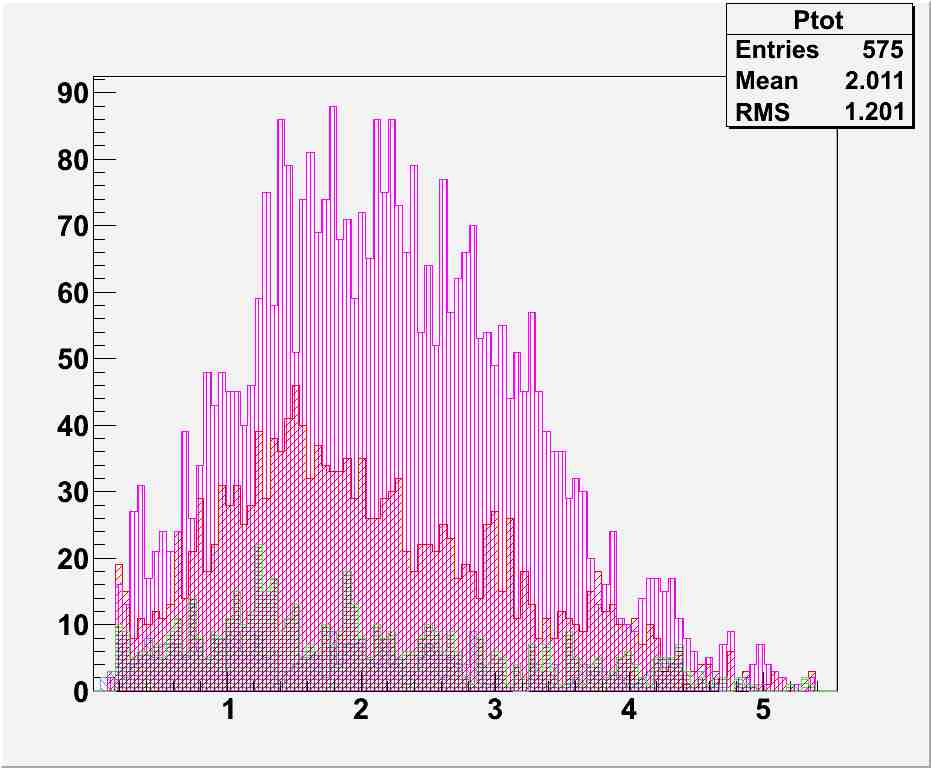 Cut: Pz < 0
Cu
Al
Number of Electrons
C
Be
Total Momentum [MeV/c]
Photons with Pz < 0
1 mm upstream of Dump
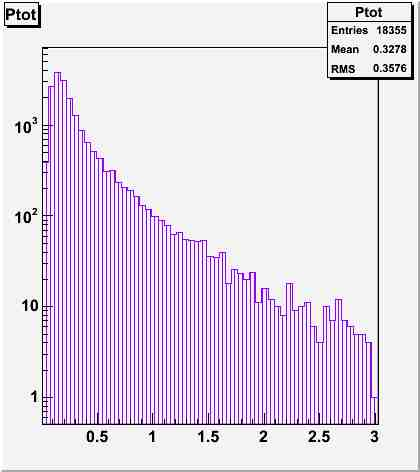 Al Z=13
Cu Z=29
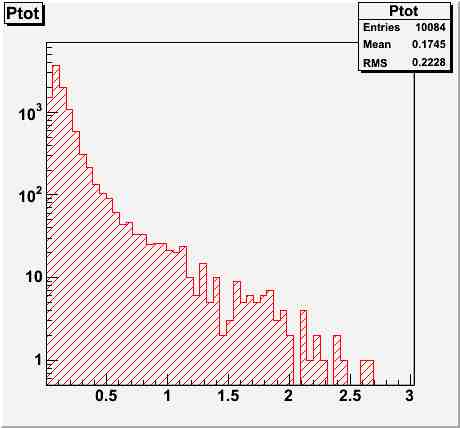 Number of photons
Number of photons
Total Momentum [MeV/c]
Total Momentum [MeV/c]
C Z=6
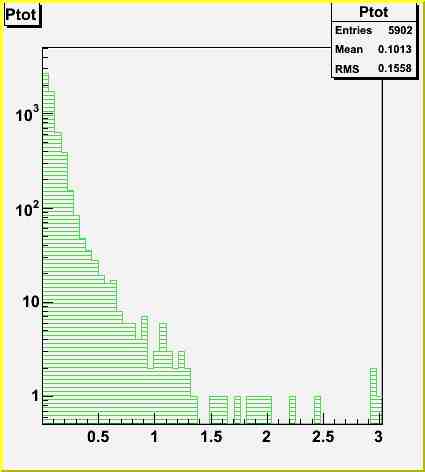 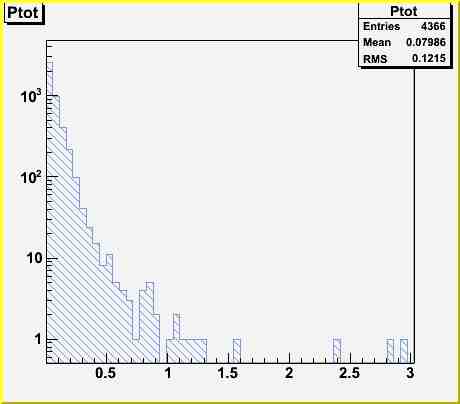 Be Z=4
Number of photons
Number of photons
Total Momentum [MeV/c]
Total Momentum [MeV/c]
Electron and photon spatial distributions exiting downstream of dump
Pz > 0  (no events with Pz < 0)
1 mm downstream of Dump
Al Z=13 (69 e-)
Cu Z=29 (37 e-)
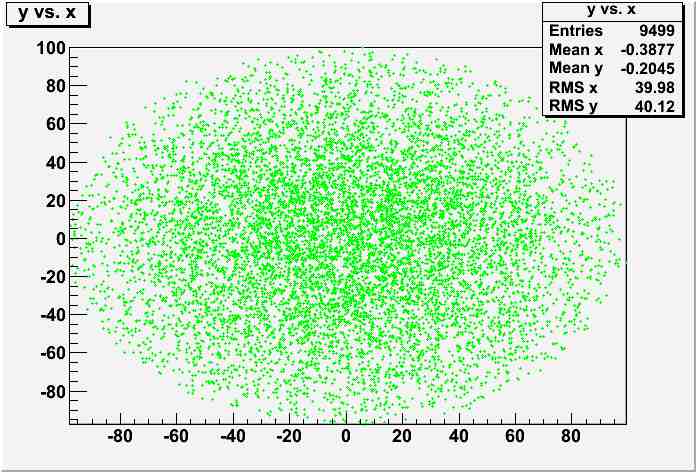 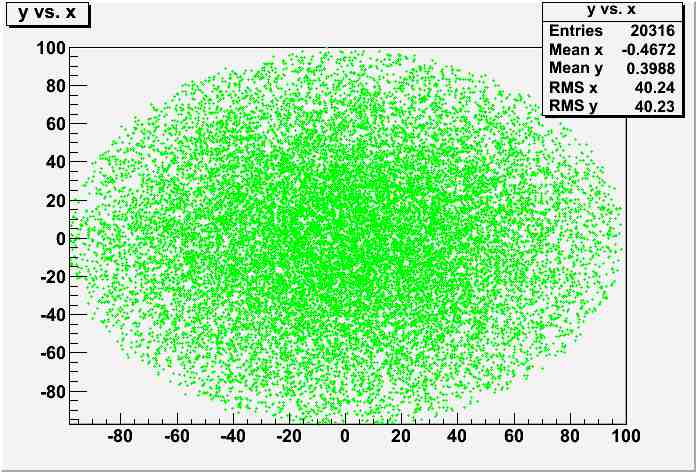 C Z=6 (21 e-)
Be Z=4 (17 e-)
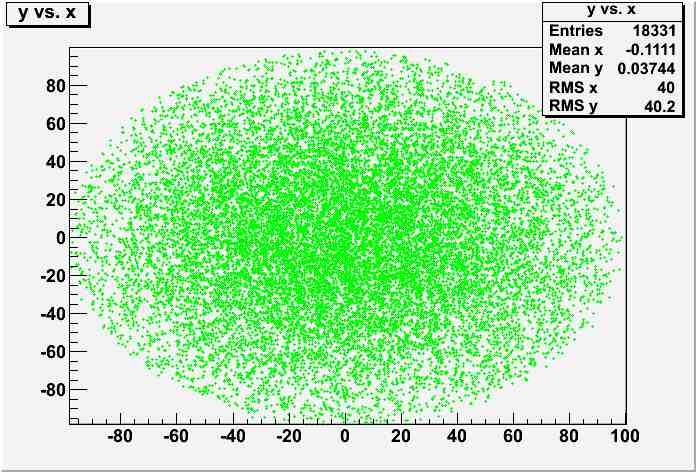 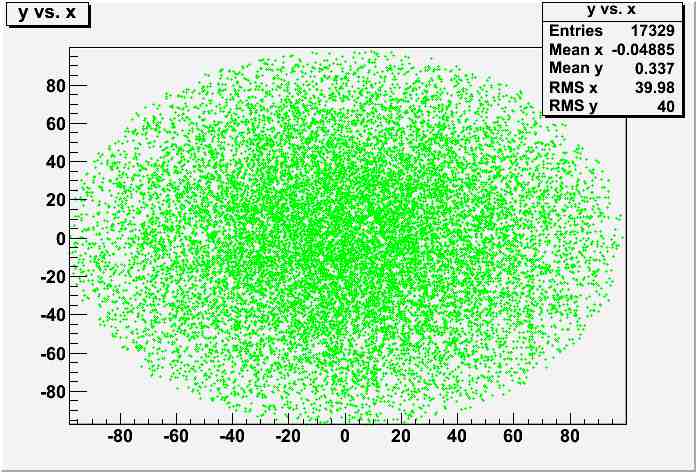 radial edge of Dump
Response versus Z
Electrons and Photons traversing surfaces about 1mm outside of a 1” dump flange
upstream means returning from dump
downstream means exiting dump
sidewall means exiting OD surface
Photons
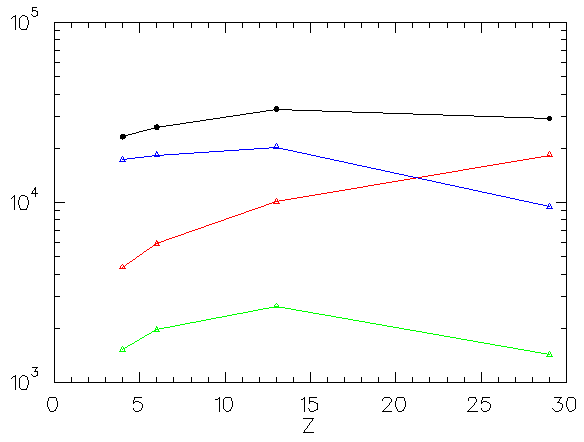 total
downstream
Electrons
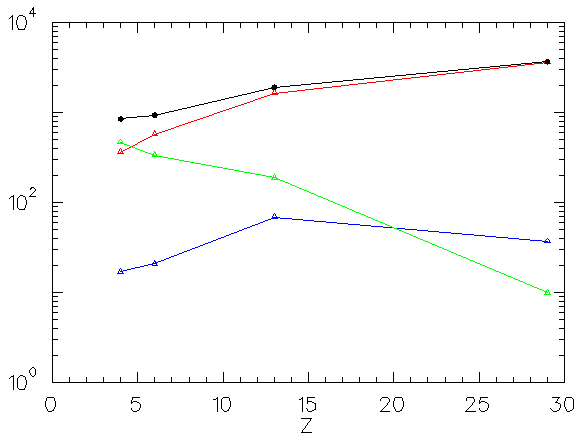 upstream
total
upstream
sidewall
sidewall
downstream
Electron and photon back-illuminating target plane
So, what reaches the target plane ?
Assuming “illuminous dump” is uniform in backward 2pi then 324cm2 detector plane 1.8m from dump represents 1.5% angular acceptance.  Testing for Aluminum…
1.5% * 1644 = 25
1.5% * 10084 = 151
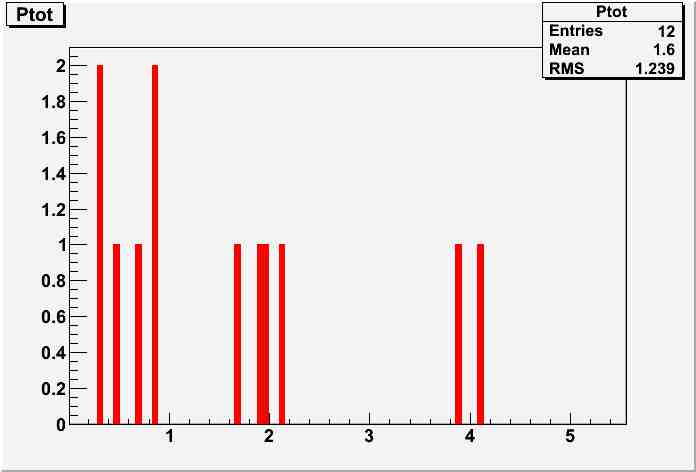 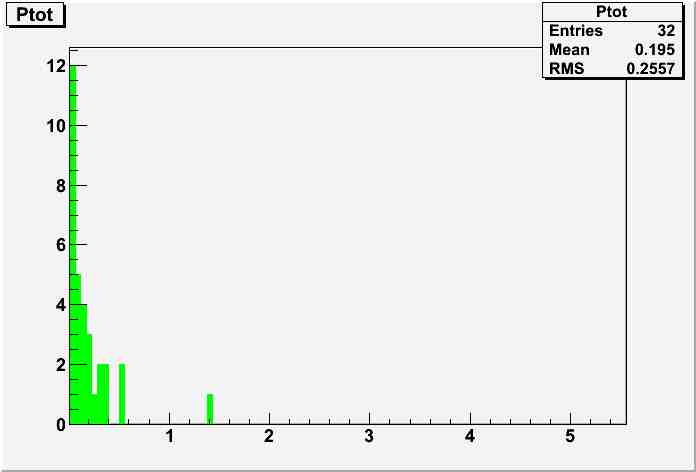 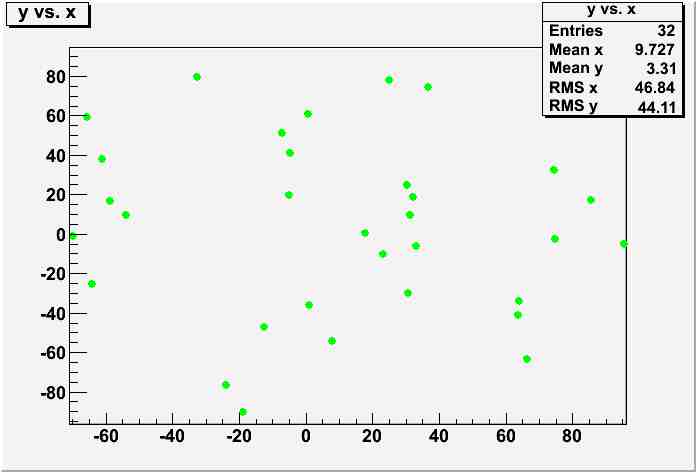 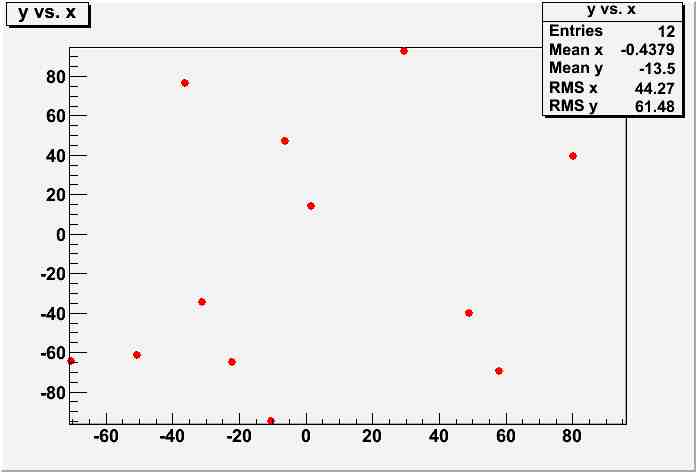 target
Summary
C or Be are similar, both better than Al and by
about 3-4 for e-
about 2-3 for photons

Cu is better absorber of gamma by factor of about 2
Could be a good backing material, but should not be proud in chamber

Simulation rates fine for characterizing dump; poor for back-illuminate target
105 target events (per second) is 16nA or 106 overnight still low stat
Target – Dump distance is about 1.8m so need to bias simulation

More realistic model will be helpful
Use a reasonable e- beam distribution
Verify multiple-scattering distribution
Include dump dipole
About 90% of e- reach the dump, so more careful detail on surfaces
Figure out how to integrate deposited energy using G4Beamline
Mott Progress Report on Schedule, Target Ladder and Beam Dump Plate

Joe Grames
August 14
Schedule
Present work schedule

Sept 28	HCO begins
Nov 1	Mott tunnel work complete
Nov 4	2K recovery begins
Nov 8	Mott commissioning plan ready
Nov 9	HCO ends

Nov 9	Injector setup begins
Nov 11	2K recovery ends
Nov 11	Pulsed beam to FC1
Nov 16	Pulsed beam to FC2
Nov 16	Mott ready for beam
Nov 21	Pulsed beam to INJ spectrometer
Nov 24	Pulsed beam to 0R dump (end of injector)

Nov 28	Run through Thanksgiving
Dec 18	1-pass pulsed beam at 2.2 GeV
Dec 20	Winter shutdown

Feb 5	ACC-II begins
May 7	ACC-II ends
Target Ladder
Budget approved for new target ladder parts and assembly.

Gears and fixture plate for precision position control designed and ordered
STAC-5 stepper motor controller software written and testing = good
Target ladder (0.16”) should be ordered today
Viewer machining and adapter plate requirements known, yet incomplete
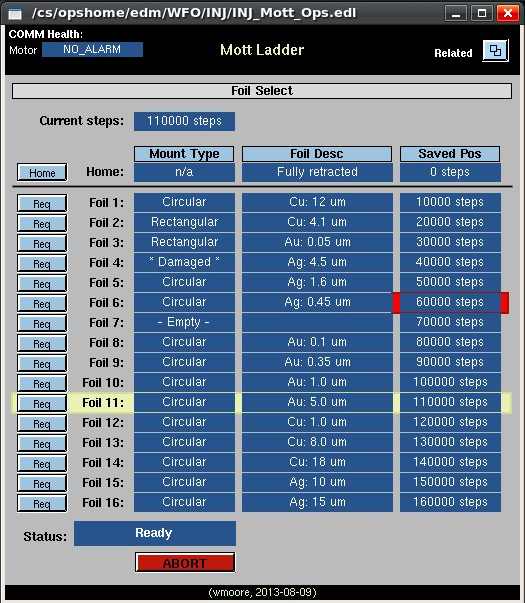 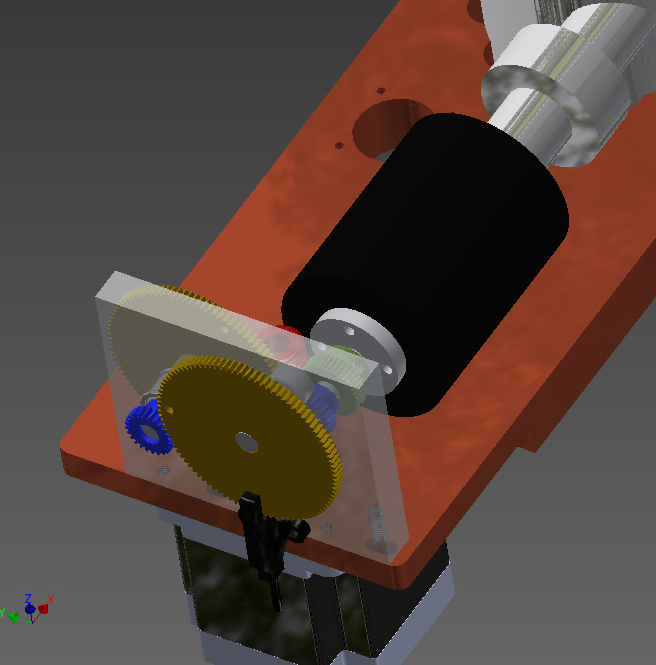 Dump Plate : motivation to reduce backscatter
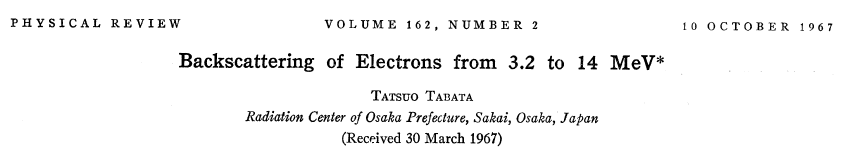 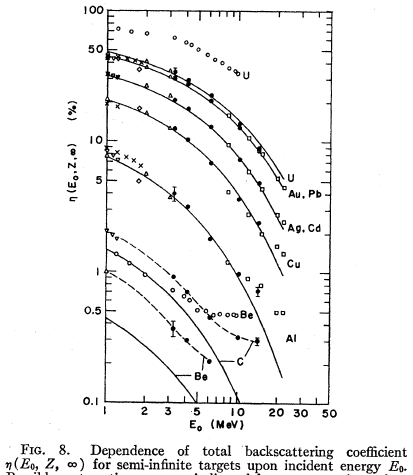 “…angular distribution of backscattered electrons and the backscattering coefficient were measured for Cu, Ag, and Au targets of various thicknesses at the incident energy of 6.08 MeV, and for Be, C, Al, Cu, Ag, Au, and U targets of effectively semi-infinite thickness in the energy range 3.24-14.1 MeV.”
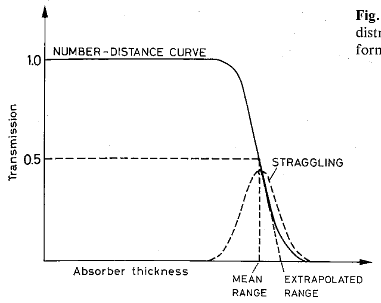 From Leo
Dump Plate : motivation to reduce backscatter
From same paper, angular distributions for semi-infinite thickness targets.
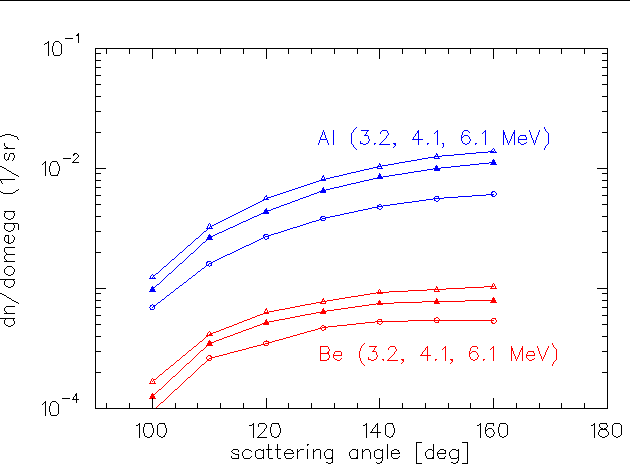 Dump Plate : energy loss
200keV – 8MeV energy loss is nearly all collisional at 1.6 MeV-cm2/g
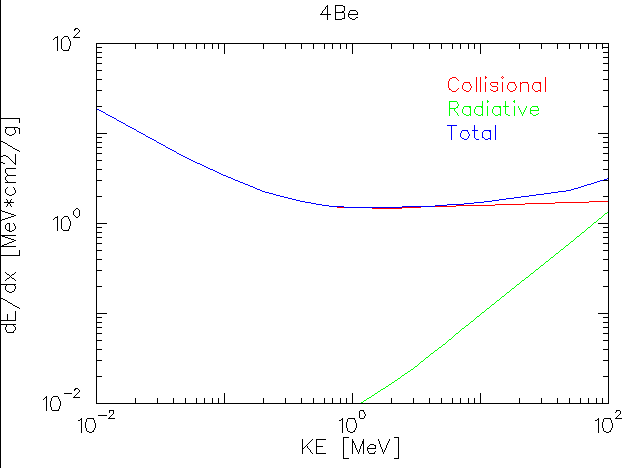 Dump Plate : worst case thermal distribution
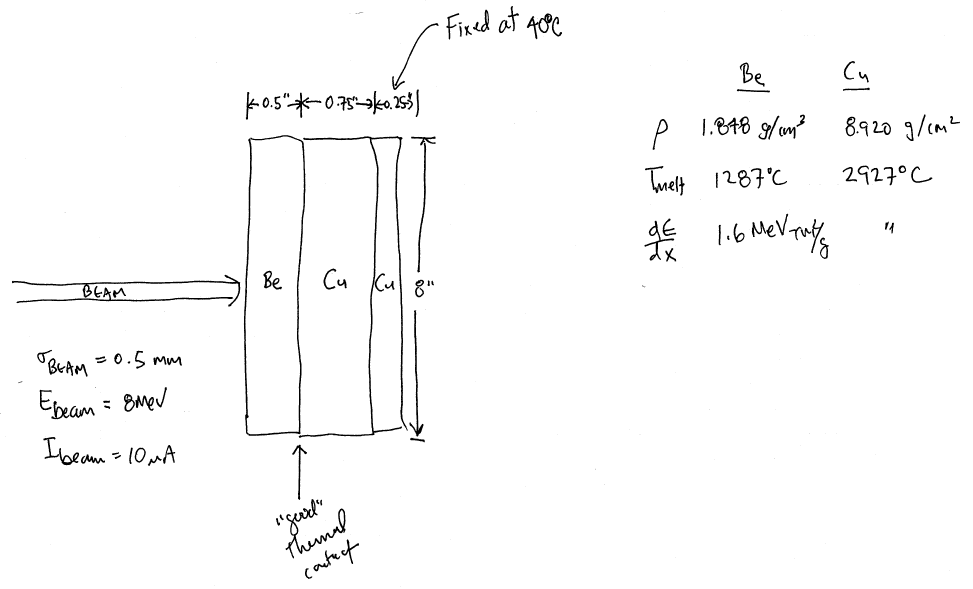 I asked Dave Meekins if he would givs us a first pass look at thermal distribution given uniform energy loss in volume (beam radius * E/(dE/dx).
Detector (Air Side)
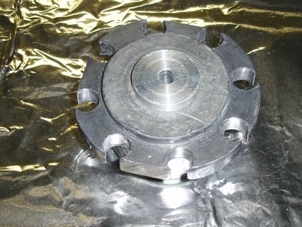 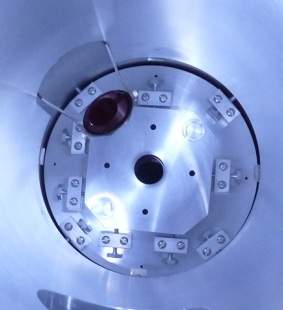 vs.
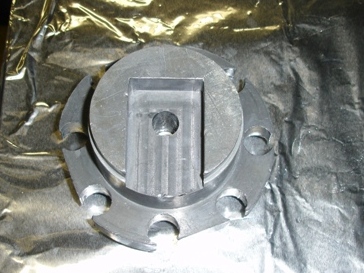